ESCUELA NORMAL DE EDUCACIÓN PREESCOLAR                   LICENCIATURA EN EDUCACIÓN PREESCOLAR           CICLO ESCOLAR 2020-2021


COMPUTACIÓN 
MTRO: MARIO ALEJANDRO GUTIERREZ HERNANDEZ 


cuento digital 

MERITXELL GIL RODRIGUEZ 
3°B
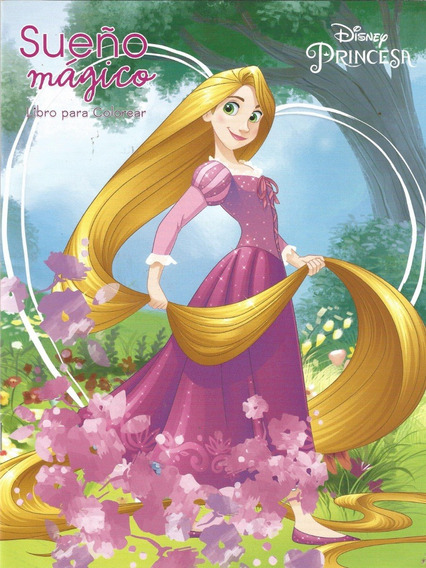 R A p U N Z E L
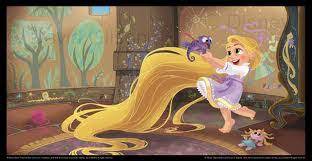 SU MADRE NUNCA LA DEJÓ PORQUE DECIA QUE EL EXTERIOR ERA UN LUGAR SUMAMENTE PELIGROSO Y QUE LA QUERIA MANTENER A SALVO.
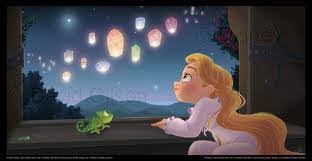 UNA PEQUEÑA QUE SIEMPRE VIVIA ENCERRADA EN UNA TORRE, ALEJADA DE TODOS, SU SUEÑO MAS GRANDE ERA VER LAS LAMPARAS QUE ILUMINABAN EL CIELO
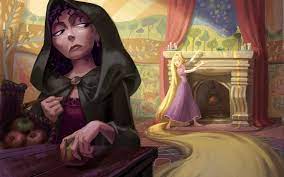 ESE MISMO DIA CONOCIO A FLYNN, UN LADRON QUE PROMETIO LLEVARLA A CONOCERLAS. ESCAPO DE LA TORRE EN DONDE SU MADRE LA TENIA
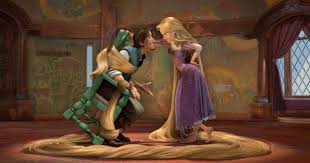 CUANDO CUMPLIÓ 18 AÑOS ELLA LE ROGÓ POR CONOCER AQUELLAS LUCES. SU MADRE SEGUIA NEGANDOSE.
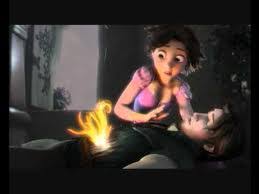 SU MADRE LA DESCUBRIO, PERO RAPUNZEL YA SE ENCONTRABA EN EL CASTILLO, A PUNTO DE CONOCER LAS LUCES QUE TANTO DESEABA.
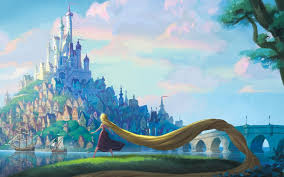 REGRESÓ A CADA Y ELLA YA ESTABA AHÍ, ESPERANDOLA, ESTABA ENOJADA ASI QUE VOLVIÓ E ENCERRARLA, FLYB FUE A SU RESCATE SOLO QUE AL INTENTAR HUBO UN ACCIDENTE, FLYNN CASI MUERE, EL CABELLO DE RAPUNZEL LO SALVO
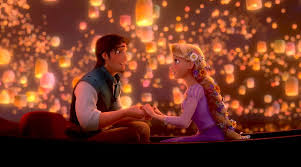 FLYNN Y RAPUNZEL VIVIERON FELICES DESPUES DE ESO